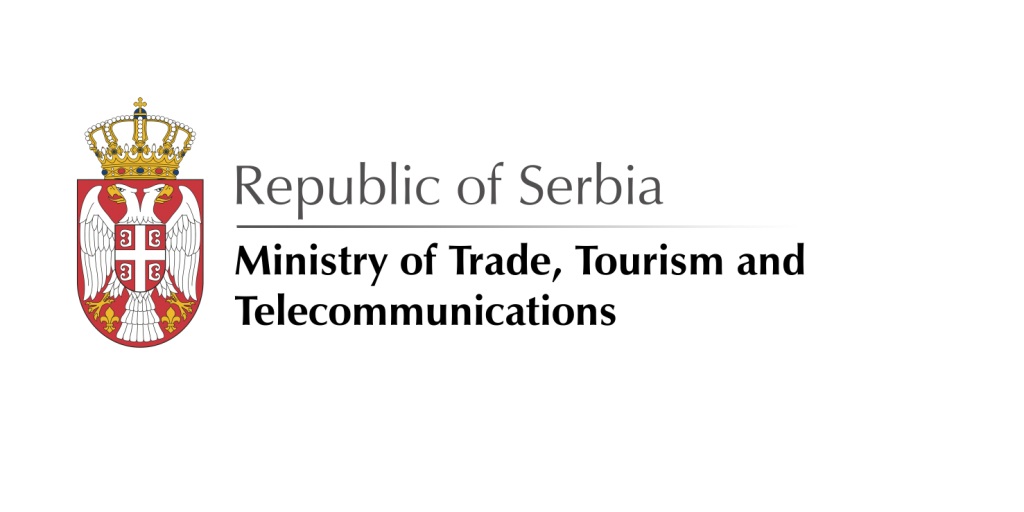 Entrepreneurship
Proposal for the implementation of 
Regional Initiative EUR 5
youth
innovation
Nemanja Vukotić
Department for Electronic Communications
ICT Enterpreneurship
ICT entrepreneurship can facilitate overall economic and social prosperity. 
 Advanced ICT infrastructure creates opportunities for innovation and new services and products.
Innovations are the main factor for a stable knowledge based economy, foster competitiveness and dynamic growth. 
 Importance of start-up businesses for the position of European countries  on global ICT market.
Enterpreneurship requirements
Strong and healthy business environment 

 Infrastructure
 
 Trainings

 Information

 Young people with developed entrepreneurial skills
Importance of ICT incubators
Raising awareness among students and young graduates to start their own business
 Education and training programs for new enerpreneurs
 Consulting and mentoring activities. 
 Supporting to commercialization of new-developed products and services
 Administrative support to innovative start-up businesses through economic, legal, accounting and other services
 Further education and consulting.
Network of ICT incubators
Creation of stronger and expanded network of ICT incubators across the region could help incubator and their beneficiaries to improve performance and gender-responsiveness, as well as creating more opportunities for ICT incubators sustainability.
Financing
Financing is necessary for start-ups, not only for development and improvement of a new product, but also for placement of the product in the market. 

 Providing the funds in the initial stages of company or project development enables companies and projects to achieve their current position in the global market. 

 European countries should support development of new networks of venture capital funds, provide state grants or loans and promote various models of investments.
Financing
ICT sector offers the biggest number of innovative projects that can be easily and simply distributed in the international markets. 

 It is necessary that entrepreneurs and companies are well informed and educated about the potentials for finding capital for the realization of their innovative projects.

 It is also necessary to inform the investors, by means of round tables and conferences, about all the advantages and risks that this kind of investments entail.
Potential actions in the framework of EUR5 initiative
Facilitation of ICT incubators regional network
Experience sharing programme on enterpreneurship curricula
Workshops on best practices  in financial support
Awareness campaigns at regional level
Development of entrepreneurship curricula
Extracurricular activities
Curricula
Experience sharing programme
Career awareness seminars
Curricular development in partnership with private sector
Promotion
Visits to businesses
Preparation of basic entrepreneurial skills education material
Promotion of horizontal linkages
Linking public bodies, research institutions, universities and the private sector
Promotion
Facilitation of ICT incubators regional network
Policy creation
Development of ICT incubators association
Assistance
Development public credit guarantee schemes
Workshops on best practices
Financial and accounting literacy trainings
Providing incentives to attract venture capital investors
Incentives and loans for start-ups
Better dissemination of information
Awareness campaigns at regional level
Support organization of fairs and forums
Facilitation of ICT business exchange platforms
ICT incubators network
foster cooperation of ICT incubators
preparation of educational, training and mentoring programmes
 share of experiences in projects of transferring knowledge and technologies 
 best practices in services provided by incubators
networking in fundraising and implementation of joint projects
access to relevant information 
 equal opportunities and framework for fulfillment of joint interests
 channel for initiatives or projects
 helping them to build greater visibility
 obtaining easier access to public and EU funds.
network could provide
Initial conference
Discussing the models of networking and cooperation
Providing information about ICT incubators in the region
Best  practices in supporting start-ups
Twinning  or multilateral cooperation programmes
Sharing experience assessment 
Participation in study visits
Providing experts for workshops
Cooperation in drafting typical models of financial support mechanisms
Supporting models for development of digital incubators and accelerators, 
and early-stage funding programs designed to support the digital entrepreneur from the idea-stage of a business


 Best approaches in providing financial support during the riskiest early stages of a start-up’s development
examine
benchmark
At the national level
Ministry of Trade, Tourism and Telecommunications stresses the importance of advancing capacities of local IT community to start innovative and successful entrepreneurial endeavors.

 It would like to contribute to the creation and development of a vibrant environment for growth of start-ups, start-up culture and community in Serbia. From 2015 onward we will allocate funds in our budget for support of digital entrepreneurship providing start-up loans for ICT sector.
Thank you for the attention!
nemanja.vukotic@mtt.gov.rs